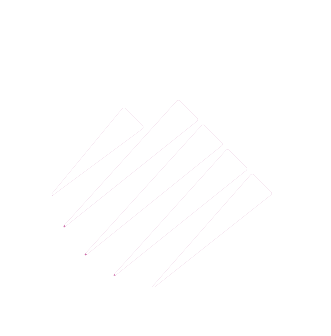 Medicaid Long-Term Care / Social Security / Adult Protective Services
Prepared and Presented by Matthew M. Santelli
Education and Outreach Specialist
matthew.santelli@piercecountywa.gov  
253-348-1065

Pierce County Aging and Disabilities Resource Center (PC ADRC)
253-798-4600
www.pierceadrc.org

03/01/2025
08/10/2024
Pg. 1
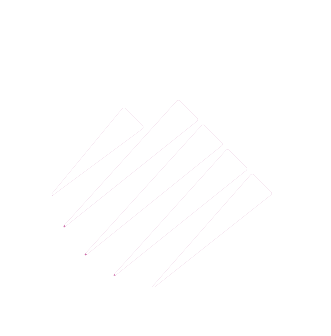 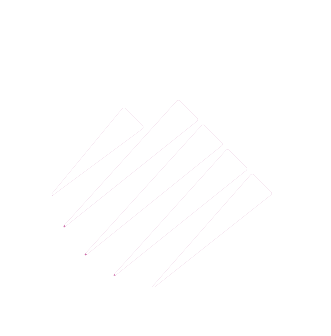 Matt Santelli has worked at Pierce County Human Services for 23 years.  He is currently employed there as an Education and Outreach Specialist on the Aging and Disability Resources Team.  Matt enjoys teaching the elder and disabled adult population of Pierce County about Medicare and Medicaid, so that they can better understand these important programs.
08/10/2024
Pg. 2
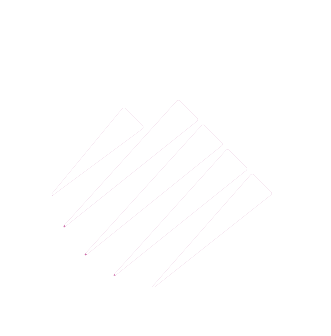 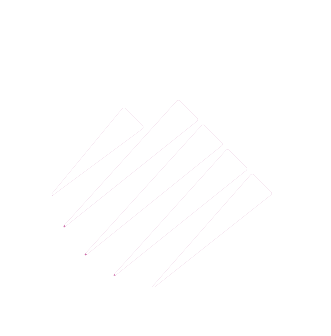 Disclaimer:  The information provided during this presentation is not intended to serve as an exhaustive review of client eligibility and client obligations required through Medicaid coverage and/or specific Medicaid programs, Social Security, or Adult Protective Services.  Medicaid eligibility depends upon client income, resources, and functional need, as determined by DSHS financial workers and social workers.  Medicaid / Social Security / Adult Protective Services eligibility and obligations can change over time, so as a result, today’s presentation reflects the presenter’s best knowledge of Medicaid programs at the time of the presentation.
08/10/2024
Pg. 3
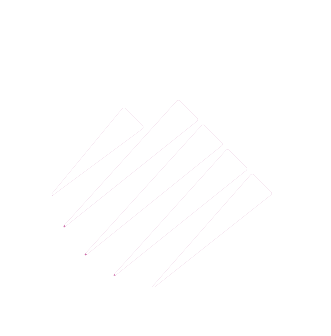 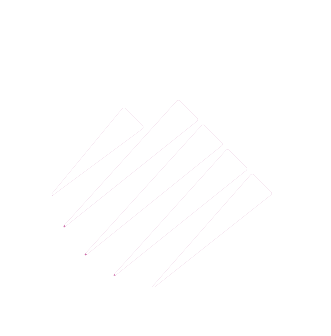 Five Important Things to Remember about Medicaid
Medicare and Medicaid are two different programs.      
Medicare is health coverage (red/white/blue card) issued by the Federal Government to most people at age 65, and to some people at an earlier age, if they have been collecting Social Security Disability payments for 24 consecutive months.  Medicare eligibility is not linked to the income or resources of the recipient.   Medicare does not pay for long-term care at home or in a care facility.   
Medicaid does pay for long-term care at home or in a care facility.    
Medicaid eligibility across different types of programs is always linked to income and/or resources (DSHS Financial Worker determines eligibility). Medicaid programs that pay for care at home or in a care facility also require the recipient to exhibit a functional need for the care (DSHS Social Worker determines eligibility).   
The Medicaid information in this presentation is specific to the State of Washington.  
The Medicaid programs described in this presentation assume that the client is receiving Supplemental Security Income (SSI) OR receiving Social Security Retirement SSA or Social Security Disability (SSD) and on Medicare.  DSHS administers these programs.   
We will not address clients receiving Modified Adjusted Gross Income (MAGI) Medicaid since these clients qualify based on income only ($1732 max monthly income for single person), there is no asset test and they do not need to be aged, blind, or disabled.
08/10/2024
Pg. 4
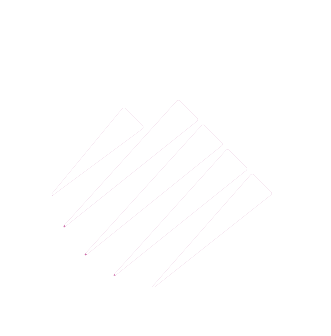 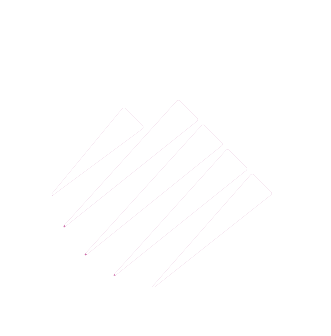 Medicaid eligibility for Medicare recipients needing long-term care at home or in care facilities due to limited income/resources and due to functional need for care
For married couple descriptions, we are assuming that only one spouse is seeking Medicaid-funded care.  As a result, only the income of the spouse seeking care is reviewed for Medicaid eligibility.  
COPES program for long-term care in the home:  
This program provides in-home care for elder/disabled clients (age 18 and over) who require help to meet their daily personal care needs.  
Care hours can vary depending upon client need.  
Care can be provided by a licensed, contracted care agency caregiver or by any adult (except for the client spouse) who completes a fundamentals of caregiving class and passes a criminal background check.
08/10/2024
Pg. 5
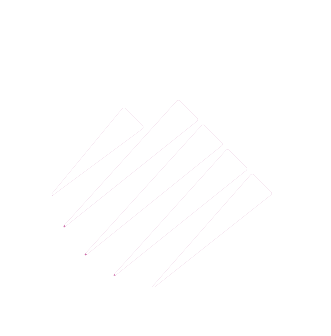 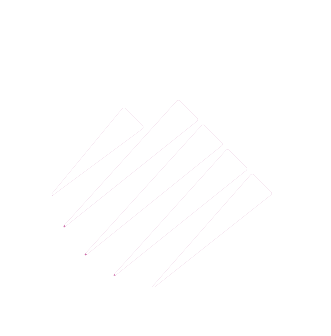 Medicaid eligibility for Medicare recipients needing long-term care at home or in care facilities due to limited income/resources and due to functional need for care
A single person can keep monthly income up to $2901.  A spouse of a married person on COPES services can keep all of their own income AND some income from the spouse on services for housing costs. 
 
Single resource limit is $2000 and married resource limit is $68,301.  

Clients may have a financial “participation” if their income is above the single or married income limit.  

There is Estate Recovery for these services for clients over the age of 55 and there is a five- year Lookback Period to check for resource transfers which can impact eligibility.
08/10/2024
Pg. 6
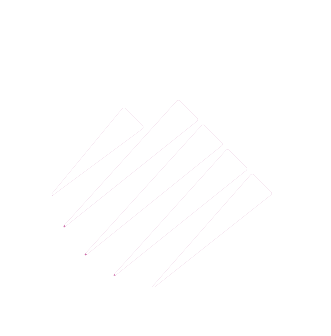 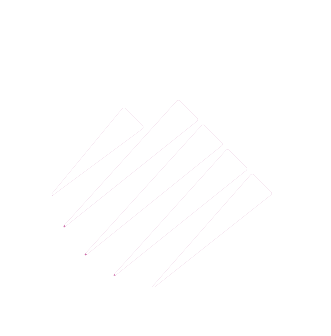 Medicaid eligibility for Medicare recipients needing long-term care at home or in care facilities due to limited income/resources and due to functional need for care (cont’d)
TSOA program for long-term care in the home:  

This program also provides in-home care for elder/disabled clients (limited to age 55 and over) who have functional impairments which require caregiver assistance.  

Income limit for care receiver is $3868 per month whether single or married.  

There is no financial “participation” for this program.  

Single resource limit is $77,052 and married resource limit is $145,353  

Care hours limited to a maximum of 20 per month and there is no Medicaid coverage.   Care can be provided by agency caregiver or other approved adult.   

There is no Estate Recovery and no Lookback Period for this program.
08/10/2024
Pg. 7
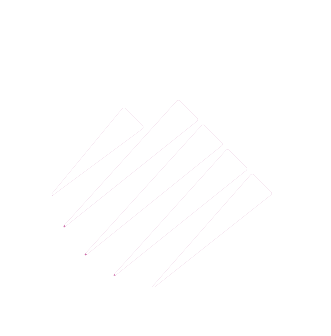 Medicaid eligibility for Medicare recipients needing long-term care at home or in care facilities due to limited income/resources and due to functional need for care (cont’d)
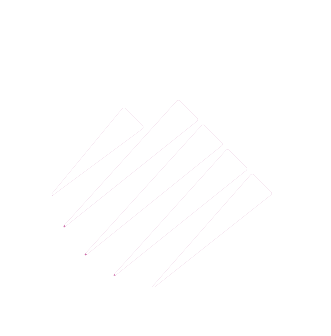 COPES program for long-term care in an Assisted Living Facility (ALF) or Adult Family Home (AFH):
Single person resource limit is $2000 and married person is $68,301 (after one year this amount must be held in the name of the spouse who is not on services).  
For a single person, the cost of care depends on the monthly payment rate as established by the DSHS HCS social worker CARE assessment.  
The monthly payment rate is the amount of Medicaid payment that an ALF or AFH will receive over the course of a month for caring for a resident on Medicaid funding. 
The monthly payment rate for Medicaid is often lower than the facility private pay rate.  
The client pays their whole monthly income (less their $103.20 Personal Needs Allowance or PNA) to the ALF or AFH, and Medicaid pays the remaining cost of client care to the facility.
08/10/2024
Pg. 8
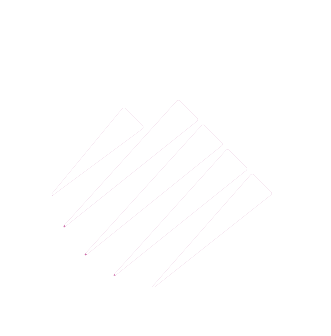 Medicaid eligibility for Medicare recipients needing long-term care at home or in care facilities due to limited income/resources and due to functional need for care (cont’d)
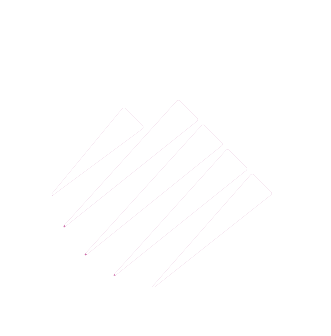 One exception to the financial participation rule occurs if the client is married, then the client pays $740 of income to the care facility, and income above that amount can be kept by the spouse for household living expenses.
Example:   Jean, a single woman, applies for Medicaid-funded Assisted Living Facility (ALF) care for herself with the help of her Pierce County ADRC case manager.  Jean’s monthly Social Security income is $1000.  Her DSHS social worker CARE assessment determines that the DSHS monthly Medicaid payment rate to the ALF is $2400.  Jean moves into the ALF and out of her $1000 SS income she pays $896.80 to the ALF as her monthly financial participation, and she keeps $103.20.  DSHS pays the ALF the remainder of her monthly payment rate, which is $1503.20.   
Example:  Same income and situation for Jean but as a married woman with her monthly SS income of $1000.  Husband income not counted.  Jean pays $740 monthly to ALF and remainder of her income allotted to husband for household living expenses.
08/10/2024
Pg. 9
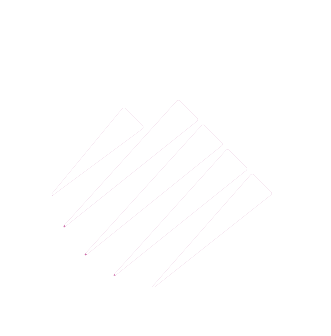 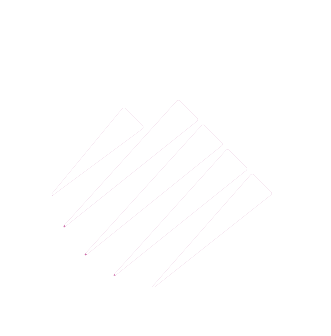 Medicaid eligibility for Medicare recipients needing long-term custodial care in a Skilled Nursing Facility
SNF Medicaid funding for long-term “custodial” care in skilled nursing facilities:
Basically, the client qualifies for Medicaid funding for SNF facility long-term (custodial) care if the client income is less than the Medicaid nursing home rate plus any regular medical expenses.  
The client must also meet resource limits as a single person at $2000.00 or as a married couple at $157,920.

In most cases the Medicaid benefit will start once the client’s Medicare benefit is exhausted at the SNF, which usually occurs about 21 days after admission.
08/10/2024
Pg. 10
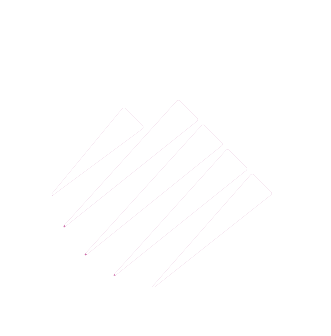 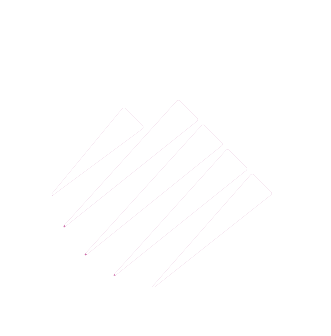 Medicaid eligibility for Medicare recipients needing long-term custodial care in a Skilled Nursing Facility (cont’d)
The client must have functional need for SNF level of care.  

The five-year lookback period and estate recovery provisions (if over the age of 55) are in place for this type of Medicaid benefit.  

During the first six months of the client status with Medicaid funding at the SNF, the client is allowed to keep a portion of their monthly income to pay the costs (such as rent/mortgage, property taxes, insurance, and utilities) to keep their current home or apartment but only if the client can declare their intention to return home and only if the attending physician at the SNF agrees in writing.      

Otherwise, the client will pay to the SNF facility their monthly financial participation, which  will usually be their full monthly income less $103.20 PNA  if they are single, or, if they are married, their full monthly income less $103.20 PNA and other household living expenses to support a spouse who is still at home.
08/10/2024
Pg. 11
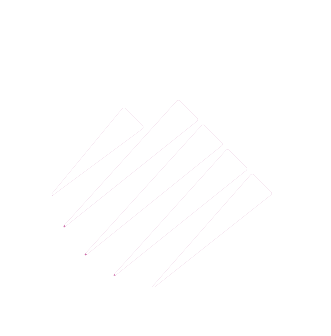 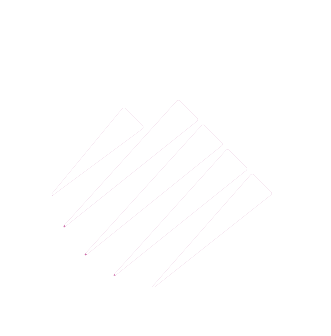 Some Additional Information On These Programs
Applications for Medicaid-funded long-term care in the home or in a facility, for clients on SSI Medicaid or on SSA/SSDI with Medicare, can be made through www.washingtonconnection.org.  
Guardians, payees, powers-of-attorney, or personal representatives can designate themselves as “authorized representatives” during this online application process.  Outside the application process, they must complete and sign the “Authorized Representative” document (DSHS 14-532) and fax to DSHS at  888-338-7410. 
DSHS may also require “Consent” document (DSHS 14-012) as follows:  “HIPAA restrictions prevent DSHS from discussing the client's individual health information with the authorized representative unless the representative has power of attorney for the client or the client has signed a DSHS 14-012, Consent form. This includes disclosure of mental health information, HIV/AIDS and STD test results, or treatment and chemical dependency services”
Applications for Medicaid-funded long-term care in Pierce County are processed by the DSHS Home and Community Services Tacoma Office, located at 1949 South State Street, Tacoma, WA 98405.  Primary Phone: (253) 476-7200 Alternate Phone: (800) 442-5129, TTY: (253) 593-5471, Fax: (253) 597-4161.
08/10/2024
Pg. 12
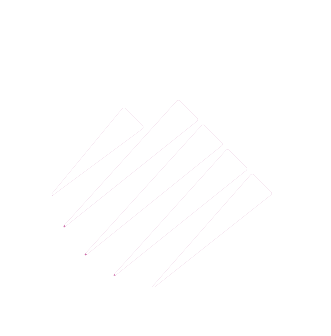 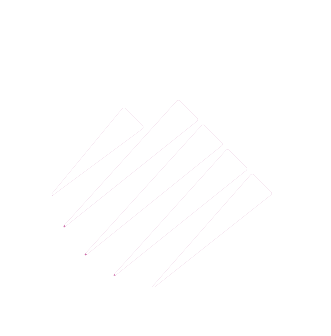 Some Additional Information On These Programs
There can be circumstances where client incomes are higher than the COPES income limit of $2901 per month for single persons receiving care in their homes.  In these cases, the client must pay a “financial participation” to their Individual Provider or Care Agency for every dollar that they are over the limit.
There can be circumstances where clients have incomes higher than the Medicaid contracted monthly payment rate for care in a facility, but lower than the facility’s private pay rate.  In these circumstances, the client can keep their remaining income after they pay the Medicaid contracted amount, even if it will leave them with an amount higher than the Personal Needs Allowance (PNA) amount of $103.20.  
The Pierce County Long-Term Care (LTC) Ombudsman program advocates for residents of skilled nursing facilities, adult family homes and assisted living facilities. Our team consists of program staff and volunteers from the community. We serve residents through complaint investigation, resolution, and advocacy. Ombudsmen educate residents, staff, families and the community about long-term care issues, resources, resident rights and advocate for quality of life in long-term care settings.  Ombudsmen staff require no written consent from client to share information with Guardians but do require written consent to share information with powers-of-attorney and family members.
08/10/2024
Pg. 13
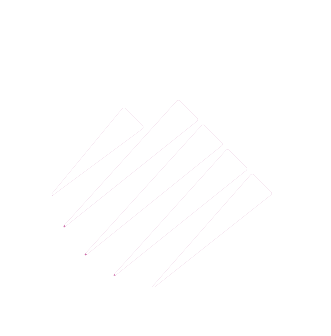 Social Security Updates
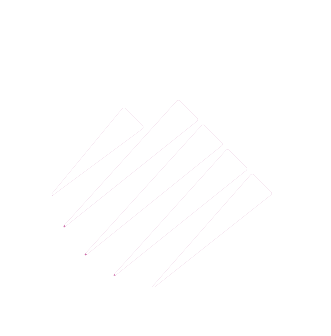 Social Security offices are no longer seeing clients or client representatives as walk-ins.  You can schedule an appointment by calling the local Tacoma, WA Social Security office at (888) 487-9229 or by calling the Social Security toll-free number (800) 772-1213.   You cannot schedule an appointment online unless you are requesting Social Security card.   

Representative payee information page at https://www.ssa.gov/payee/index.htm  

From the Social Security training manual that I found online:  

“If you learn that the beneficiary has executed a power of attorney appointing a third- party to act as their agent to perform certain specified tasks, explain to the third-party agent that a power of attorney does not authorize the agent to negotiate the SS beneficiary’s benefit checks, and that the agent needs to file a payee application. Obtain proof of the power of attorney appointment and determine the beneficiary’s capability to serve as representative payee.”

“If you learn that the beneficiary has a court-appointed legal guardian/conservator:
obtain proof of appointment, and
advise the guardian of the beneficiary’s entitlement to benefits and of a guardian’s right to file to be appointed payee.”
08/10/2024
Pg. 14
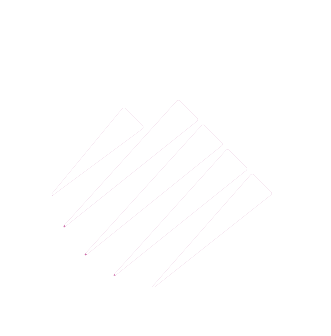 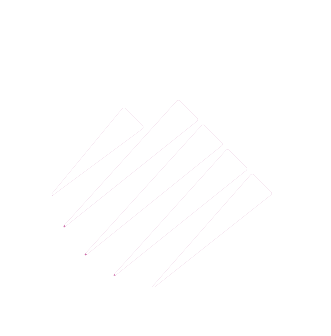 Adult Protective Services Updates
Adult Protective Services (APS) is dedicated to serving vulnerable adults. They investigate reports about abuse, abandonment, neglect, exploitation and self-neglect of vulnerable adults in Washington State. They collaborate with other agencies to offer protective services as needed. Their goal is to promote lives free of harm while respecting individual choice.

The State of Washington defines a vulnerable adult by law as a person who is:

60 years of age or older who has the functional, mental, or physical inability to care for himself or herself; or
Is subject to a guardianship under RCW 11.130.265 or subject to conservatorship under RCW 11.130.360; or
Who has a developmental disability as defined under RCW 71A.10.020; or
Admitted to any facility; or
Receiving services from home health, hospice, or home care agencies licensed or required to be licensed under chapter 70.127 RCW; or
Receiving services from an individual provider; or
Who self-directs his or her own care and receives services from a personal aide under chapter 74.39 RCW.
08/10/2024
Pg. 15
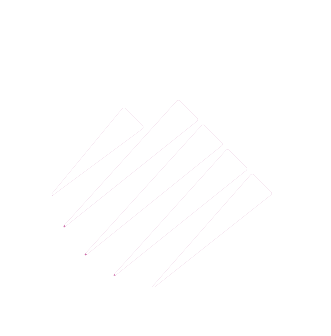 More Adult Protective Services Updates
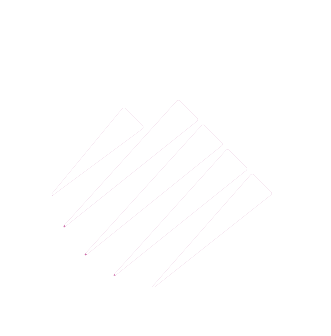 Adult Protective Services does not have the authority to:

Remove a client against his or her own will
Detain or arrest an individual
Act as guardianship services
Act as emergency response (such as law enforcement or EMT)
Force people to accept services 

Mandatory reporters are professionals identified by law who must make a report to APS if they suspect the abuse, abandonment, neglect, or exploitation of a vulnerable adult has occurred. 
Mandatory reporters must also make a report to law enforcement if they suspect a vulnerable adult has been sexually or physically assaulted, or if they have reasonable cause to believe that an act has caused fear of imminent harm.
Mandatory reporters may not have to make a report to law enforcement for some types of physical assault between two vulnerable adults. For these types of physical assault, see RCW 74.34.035(4).
Mandatory reporters are also required by law to report a death to the local Medical Examiner or Coroner if there is reason to suspect that the death of a vulnerable adult was caused by abuse.
08/10/2024
Pg. 16
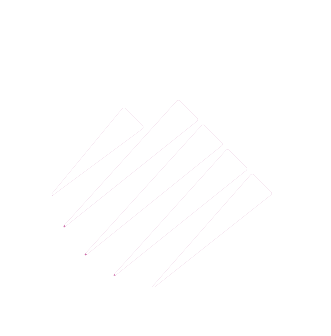 More Adult Protective Services Updates
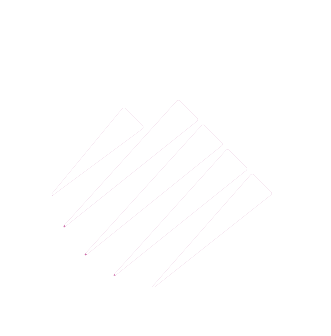 All reports will be screened by Adult Protective Services and/or Residential Care Services. If the person is in immediate danger, call 911. You do not need proof to report suspected abuse, and you do not need to give your name. If you are an employee making a mandated report on behalf of a licensed long-term care facility or certified supported living agency, please complete a Residential Care Services Online Report.
When you report, you will be asked to give the person’s name, address, contact information and details about why you are concerned. You will also be asked for your name and number or some way of contacting you if the investigator has follow-up questions. Unless there is a court action, law enforcement has been called in, or you agree, your identity is confidential. If you report in good faith, you cannot be held liable for any damages resulting from reporting.
With regard to false reports, the Revised Code of Washington (RCW) 74.34.053 Failure to report — False reports — Penalties, Section (2) states that:  a person who intentionally, maliciously, or in bad faith makes a false report of alleged abandonment, abuse, financial exploitation, or neglect of a vulnerable adult is guilty of a misdemeanor.
After APS receives a report, the report will be triaged and prioritized for investigation.  A DSHS staff member may contact the reporter for more information.  All reports are confidential (public disclosure or other state and federal regulations may apply).
08/10/2024
Pg. 17
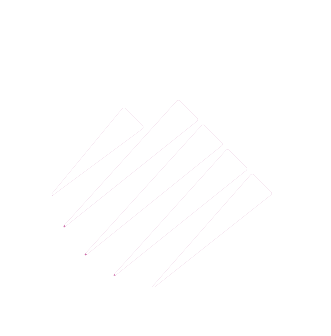 RESOURCES
For more comprehensive information about Medicaid caregiver programs and other elder/disabled resources, visit Washington Law Help at www.washingtonlawhelp.org.  
For more information about Medicare benefits, visit www.medicare.gov or call 1-800-633-4227. 
For more information about Social Security benefits, including online access through https://www.ssa.gov/myaccount/ , visit www.socialsecurity.gov or call 1-800-772-1213 .
To apply for COPES, TSOA, or SNF Medicaid for a client already on Medicare, visit www.washingtonconnection.org.   
For more information and assistance to apply for these Medicaid programs, the Family Caregiver Support Program (a non-Medicaid in-home care program), and many other elder/disabled programs and services available through our Pierce County ADRC, visit www.pierceadrc.org or call 253-798-4600.  
Pierce County Long-Term Care Ombudsman at phone 253-798-3789 or email LTCOmbudsintake@piercecountywa.gov  or website https://www.piercecountywa.gov/607/Long-Term-Care-Ombudsman-Program 
Adult Protective Services at phone 1-877-734-6277 and https://www.dshs.wa.gov/altsa/adult-protective-services-aps
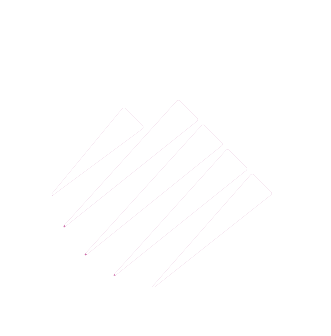 08/10/2024
Pg. 18
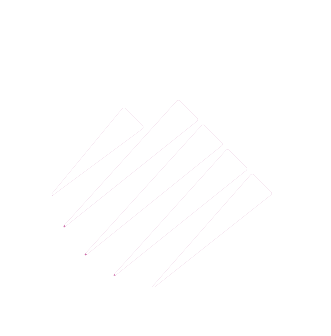